Measures of contraceptive availability in the retail sectors of Brazil, Dominican Republic, Guatemala, Honduras and Nicaragua
Presented by Peter Stephens, IMS Health
27TH SEPTEMBER 2016
Executive Summary
Scope
Retail pharmacy supply of modern contraceptives in 5 countries – Brazil, Dominican Republic, Honduras, Guatemala, Nicaragua
Conclusions
Retail pharmacy remains an important source of modern contraceptive supply, although its contribution varies markedly by geographic region in each country
Retail pharmacy appears to complement public sector supply and subsidies, at least in Brazil and Nicaragua, but realistically only in wealthier areas.
Method mix in retail pharmacy differs across countries with Emergency Contraception showing the greatest variation.
No clear change in retail pharmacy supply can yet be associated with Zika infections at a National or State level:
More detailed geographic and longitudinal data from MoHs or PAHO may aid analysis (Brazil, Nicaragua)
Indications of change in EC, and possibly OC, in Guatemala – more time periods needed to confirm changes
CONFIDENTIAL TO IMS HEALTH
27TH SEPTEMBER 2016
Study Questions
Brazil
Dominican Republic
Nicaragua
Honduras
Guatemala
CONFIDENTIAL TO IMS HEALTH
27TH SEPTEMBER 2016
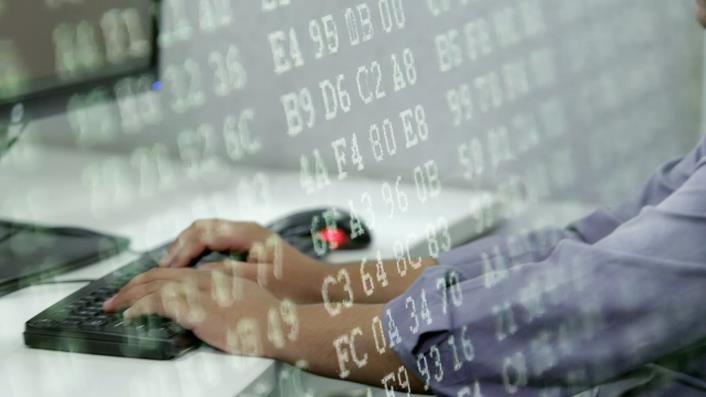 IMS Methodology
Retail pharmacy only
Wholesaler based + pharmacy panel data
Pharmaceuticals (+ condoms in Brazil only)
27TH SEPTEMBER 2016
IMS data sourced from wholesalers supplemented by panel of pharmacies
Ethical volumes validated against manufacturer’s estimates on an annual basis
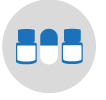 † Difference from manufacturer estimates
‡ Measure of distribution around difference from manufacturer estimates
CONFIDENTIAL TO IMS HEALTH
27TH SEPTEMBER 2016
IMS data sourced from wholesalers supplemented by panel of pharmacies
Ethical volumes validated against manufacturer’s estimates on an annual basis
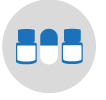 † Difference from manufacturer estimates
‡ Measure of distribution around difference from manufacturer estimates
Prices: 
 Brazil: Ethical – Regulated prices at wholesaler level
Brazil: Condoms – Chain & Internet pharmacy sample
 All other: Weighted average wholesaler transaction price; Guatemala & Brazil include VAT
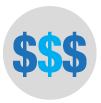 CONFIDENTIAL TO IMS HEALTH
27TH SEPTEMBER 2016
Study Scope
Brazil
Dominican Republic
Nicaragua
Honduras
Guatemala
CONFIDENTIAL TO IMS HEALTH
27TH SEPTEMBER 2016
DHS† suggest up to a half of women source oral contraceptives from retail pharmacy
Up to one fifth of women source injectables there too
Plus Emergency Contraception (EC) can be sourced from retail pharmacy in Brazil, Dominican Republic, Guatemala and Nicaragua (and public sector). In Honduras EC is prohibited. In Dominican Republic EC is legally available without prescription.
† DHS in Dominican Republic, Guatemala, Honduras. Nicaragua uses similar methodology, but carried out by MoH.
CONFIDENTIAL TO IMS HEALTH
27TH SEPTEMBER 2016
Sales volume of modern contraceptives through retail pharmacy is growing in all countries
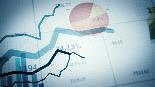 † Brazil USD calculation based on MAT June 2015 vs MAT April 2016. Negative figure due to exchange rate fluctuations; At constant exchange rate as of June 2016, growth is +9%
CONFIDENTIAL TO IMS HEALTH
27TH SEPTEMBER 2016
Comparisons with available Gov’t/social security supply confirms the role of retail pharmacy
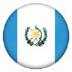 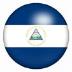 For every 100 pills supplied by the MoH in Guatemala, retail pharmacy supplies 29 more
The IPSS covers 13% of the population in Nicaragua. For every 100 injectables reimbursed by the IPSS, retail pharmacy dispenses 81.
CONFIDENTIAL TO IMS HEALTH
27TH SEPTEMBER 2016
The importance of retail pharmacy supply varies by geographic region
SUPPLY BY STATE OR DEPARTMENT
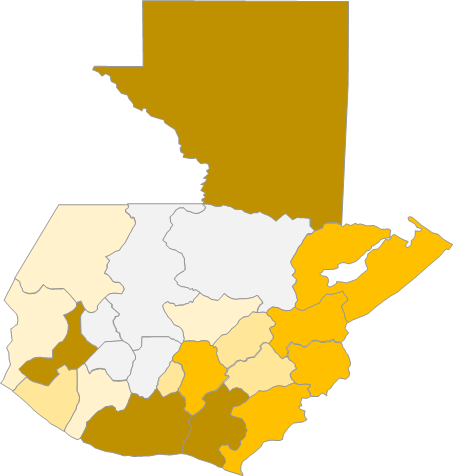 Guatemala, CYP Quintiles by Department
CONFIDENTIAL TO IMS HEALTH
27TH SEPTEMBER 2016
Study Scope
Brazil
Dominican Republic
Nicaragua
Honduras
Guatemala
Method mix through retail pharmacy differs by country (Year to June 2016)
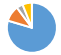 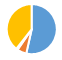 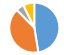 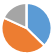 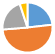 CONFIDENTIAL TO IMS HEALTH
27TH SEPTEMBER 2016
Wholesaler prices to retail pharmacy varies by country – as of Year to June 2016
In Dominican Republic, EC wholesaler price lower than OC
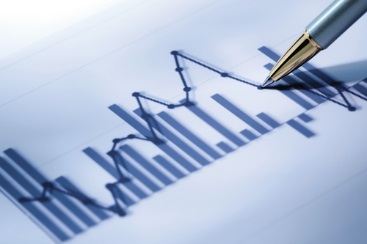 † Includes sales tax of ~18%
CONFIDENTIAL TO IMS HEALTH
27TH SEPTEMBER 2016
[Speaker Notes: Weighted average CYP price per USD decrease since 2014 in Guatemala (-13%), Honduras (-3%)  and Nicaragua (-12%).
Monthly injectables price decrease since 2014 in Dominican Republic (-6%), Honduras (-10%), Guatemala (-15%) and Nicaragua (-6%).
Price trends for other methods vary by country.]
Retail pharmacy supply is “mildly concentrated”
And new entrants may be unlikely
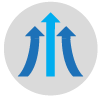 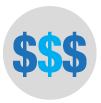 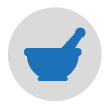 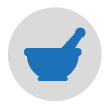 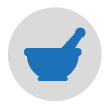 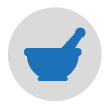 ‡ Herfindahl Index – a measure of concentration
† With condoms/without condoms
¥ MNFs =Manufacturers = marketing authorisation holders
Bayer ~45% of CA and DR
Market size value not large, exc. Brazil
Even in Brazil only 30 manufacturers
Majority tend to be local and/or small
CONFIDENTIAL TO IMS HEALTH
27TH SEPTEMBER 2016
Study Scope
Brazil
Dominican Republic
Nicaragua
Honduras
Guatemala
Method mix by retail pharmacy differs by geographic region
Retail pharmacy supplies relatively more injectables and EC in poorer areas of Brazil
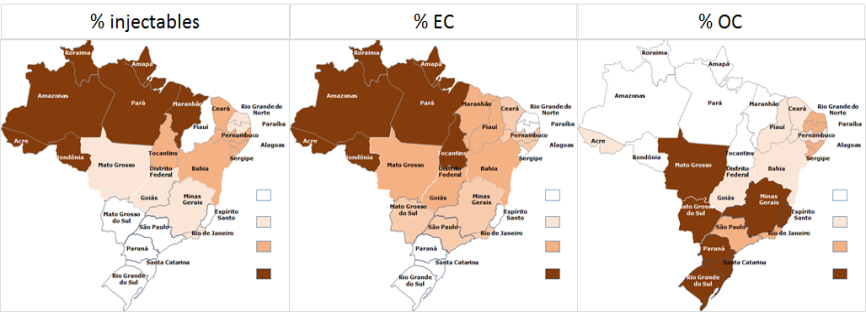 CONFIDENTIAL TO IMS HEALTH
27TH SEPTEMBER 2016
In Guatemala too, retail pharmacy focuses more on wealthy areas
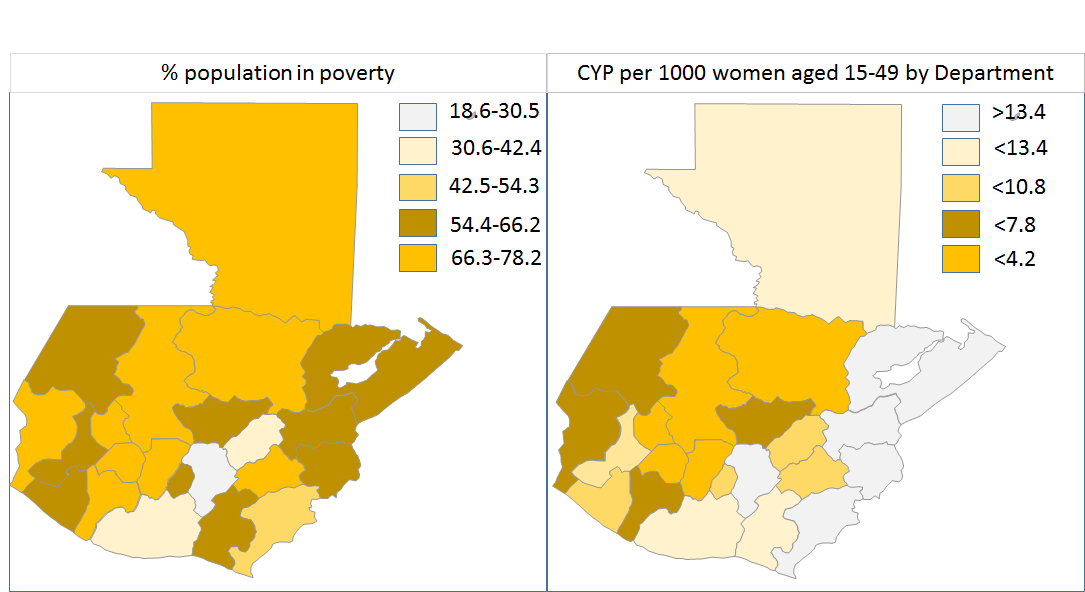 CONFIDENTIAL TO IMS HEALTH
27TH SEPTEMBER 2016
In Brazil, retail pharmacy supply is complementary to public sector subsidies (Farmacia Popular)
Total CYP by State
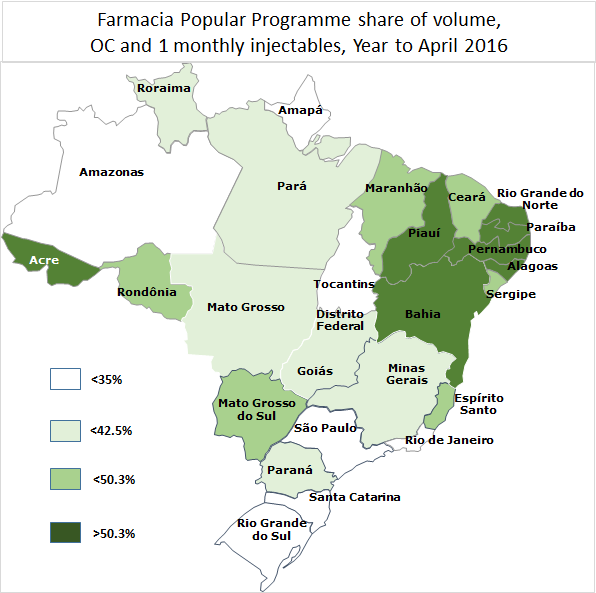 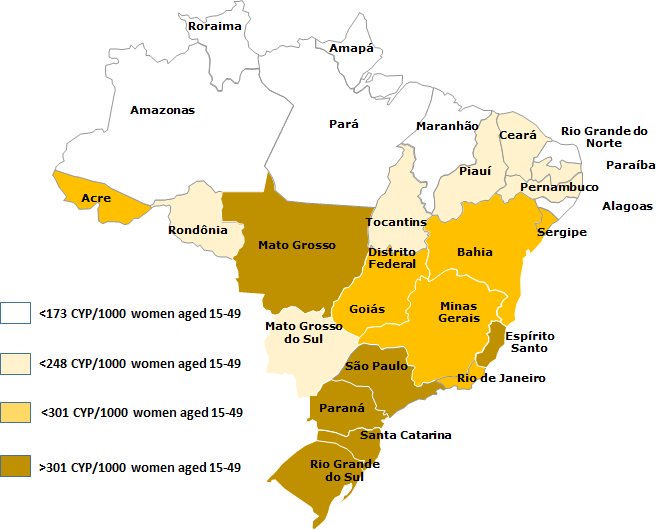 The deeper the yellow the more volume is going through retail pharmacy
The deeper the green the higher the share of products able to be dispensed under FP†
† Measured on OC and Inj. Monthly. All 3 monthly forms theoretically reimbursable on FP
CONFIDENTIAL TO IMS HEALTH
27TH SEPTEMBER 2016
In Nicaragua, retail pharmacy supply appears to complement public sector supply at a Departmental Level
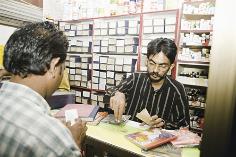 More Stockouts, 2013 survey
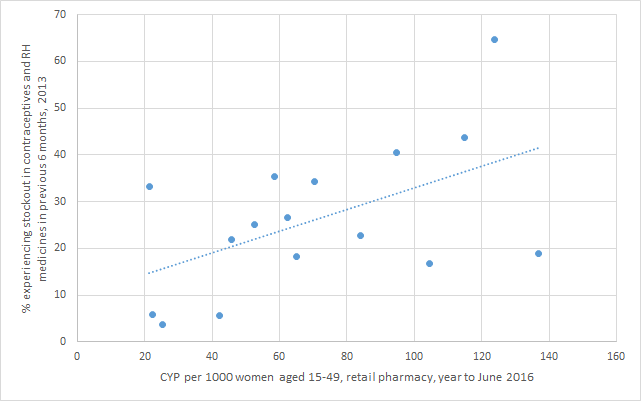 Each dot is a region in Nicaragua
More retail pharmacy supply (CYP per 1000 women), Yr to June 2016
CONFIDENTIAL TO IMS HEALTH
27TH SEPTEMBER 2016
Study Scope
Brazil
Dominican Republic
Nicaragua
Honduras
Guatemala
CONFIDENTIAL TO IMS HEALTH
27TH SEPTEMBER 2016
No clear uplift in national pharmacy sales post Zika
First report of Zika infection
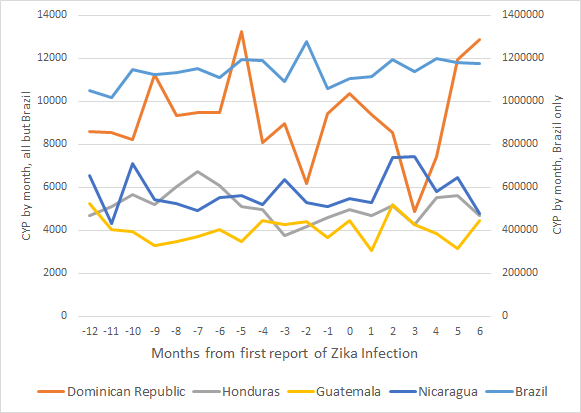 CONFIDENTIAL TO IMS HEALTH
27TH SEPTEMBER 2016
State level analysis do not reveal an effect either
In Brazil Pernambuco reported as having one third of cases of microcephaly, Bahia the most Zika cases
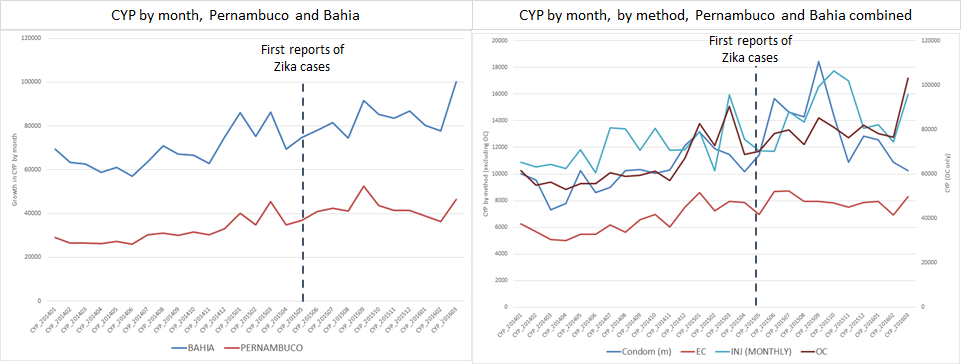 CONFIDENTIAL TO IMS HEALTH
27TH SEPTEMBER 2016
State level analysis do not reveal an effect either
In Brazil Pernambuco reported as having one third of cases of microcephaly, Bahia the most Zika cases
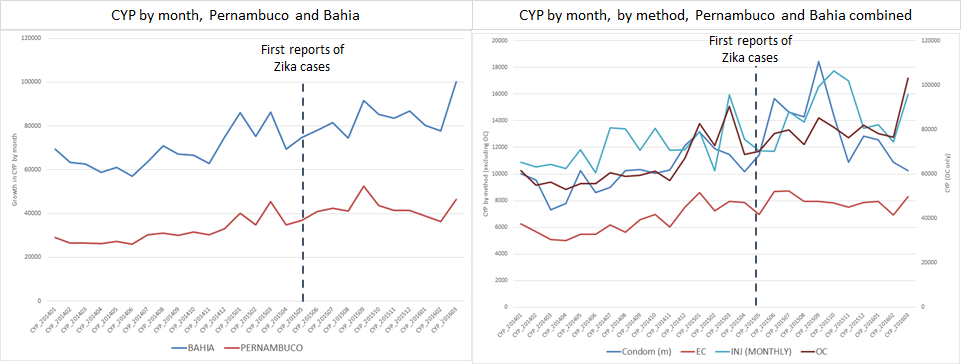 CONFIDENTIAL TO IMS HEALTH
27TH SEPTEMBER 2016
Possible effect at method level in Guatemala
Possible reversal of decline in EC?
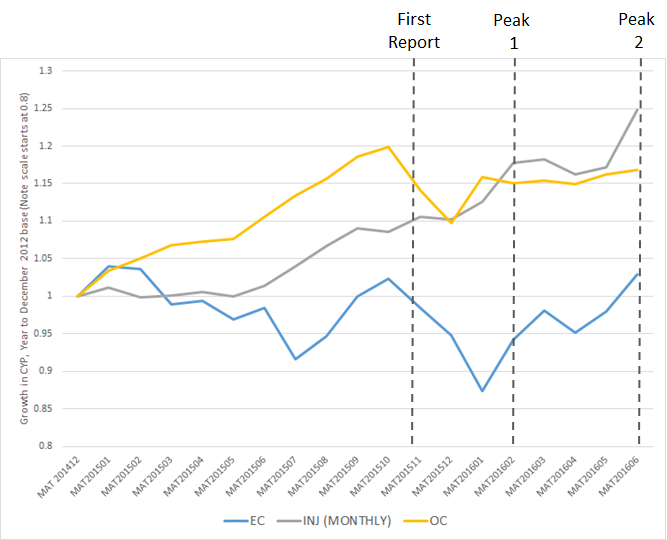 CONFIDENTIAL TO IMS HEALTH
27TH SEPTEMBER 2016